XII INTERNATIONAL CONFERENCE “SOLAR-TERRESTRIAL RELATIONS AND PHYSICS OF EARTHQUAKES PRECURSORS”,
28 September 2021, Paratunka, Kamchatsky kray, Russia
Influence of the oxygen ions on the current sheet formation in the Earth's magnetotail
Pavel Setsko, Oleg Mingalev
Polar Geophysical Institute, Apatity, Russia
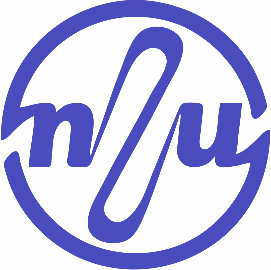 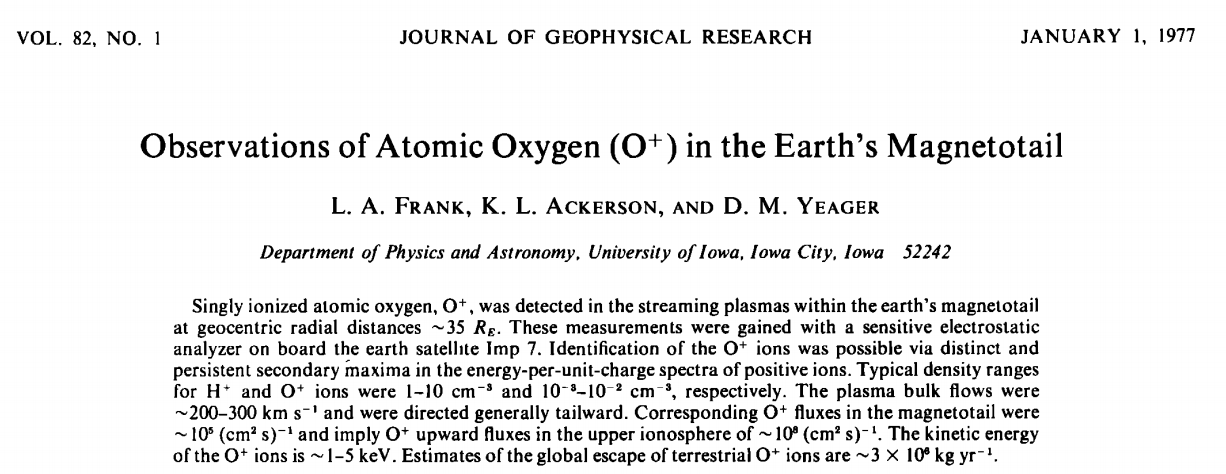 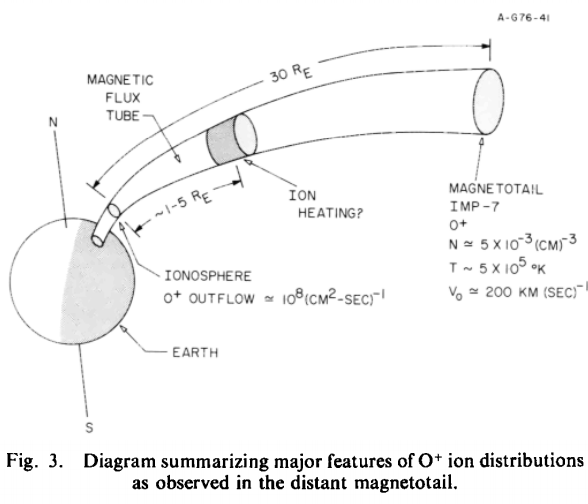 The mechanism of oxygen outflowing is ambipolar electric field. This equation is following from electron force balance:

(b•E ) = -(b•∇ pe)/(ene)
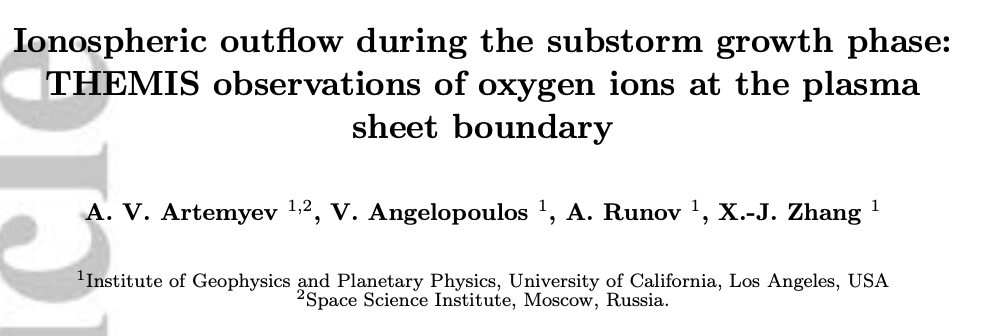 Oxygens ions observed at 20Re<-x<40Re
To = 0.1-0.4 keV  (Tp = 4-10 keV) 
VTO ~ 25-75 km/s
VDO = 200-250km/s
Can the oxygen ions fluxes with given parameters significantly affect on TCS structure or form TCS?
Thin current sheet stationary model key features
1D3V symmetric -> dependence only on z 
Vlasov equations for ions
Electrons are magnetized and their contribution is analytical
Method of Characteristics 
CUDA Fortran
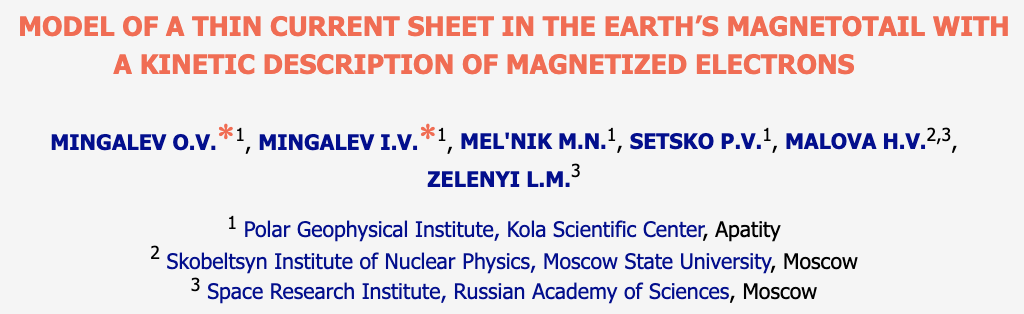 Three modeling configuration
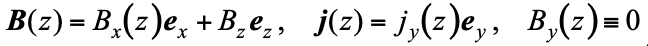 symmetry condition
nT, 		 nT,
   km,				 km


Only protons with Tp = 4 keV
Only oxygen with To = 0.4 keV
Mixture of oxygen and protons with equal concentration
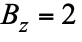 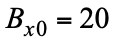 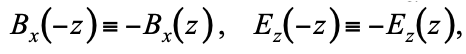 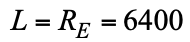 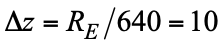 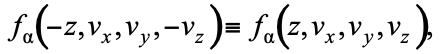 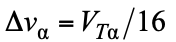 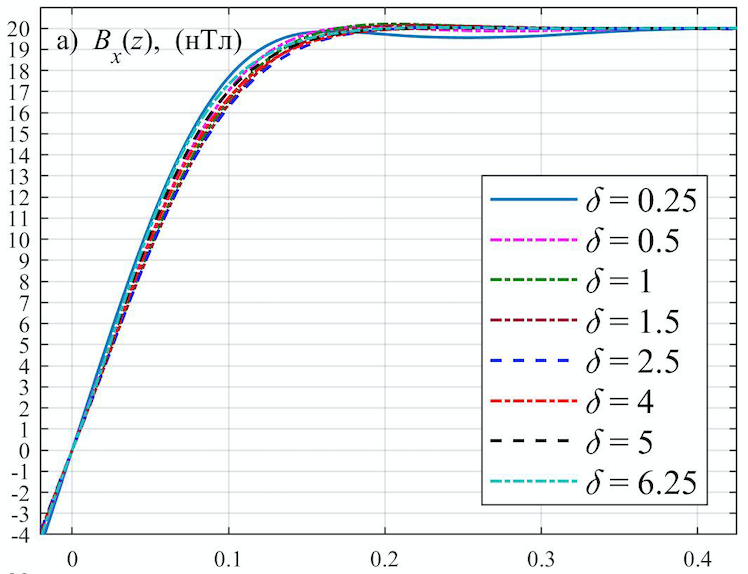 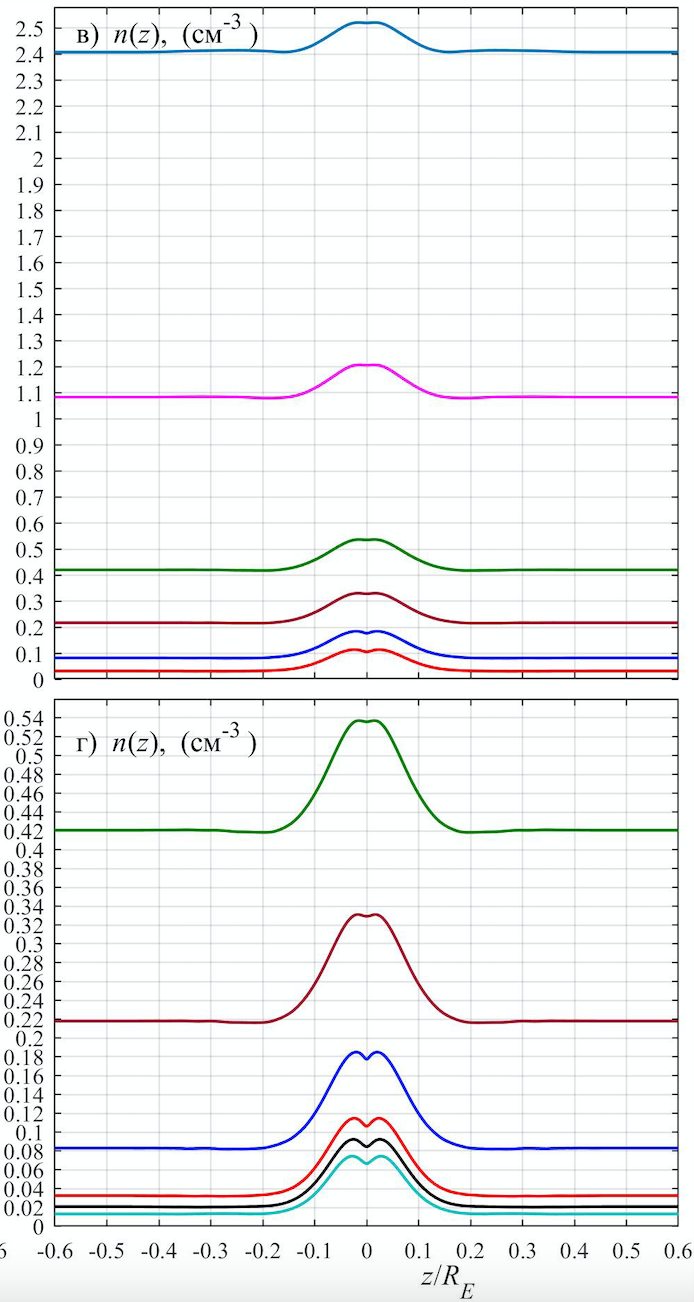 Protons only, Tp = 4keV
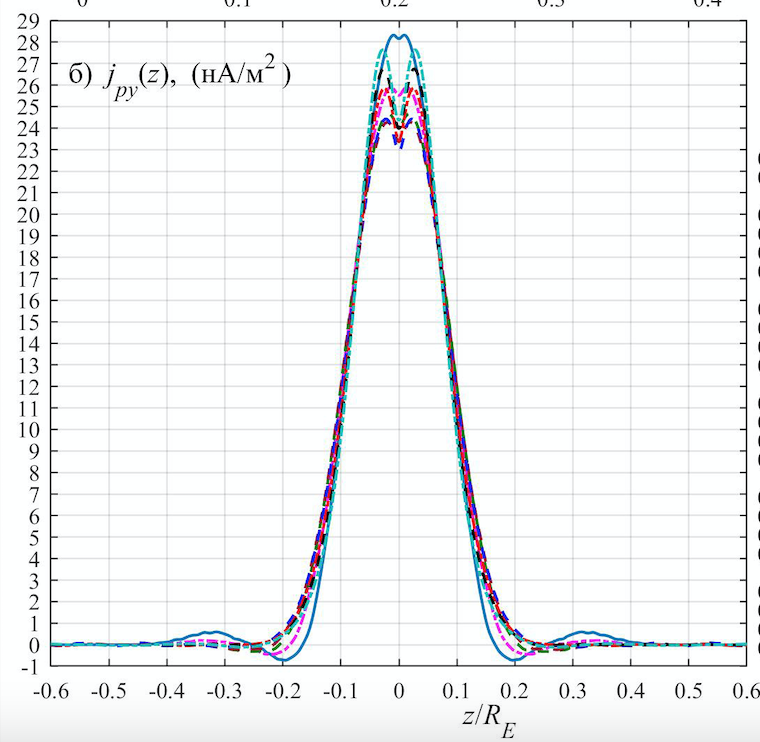 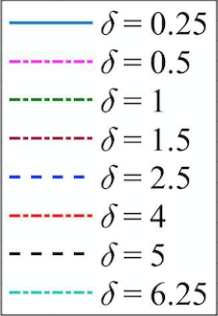 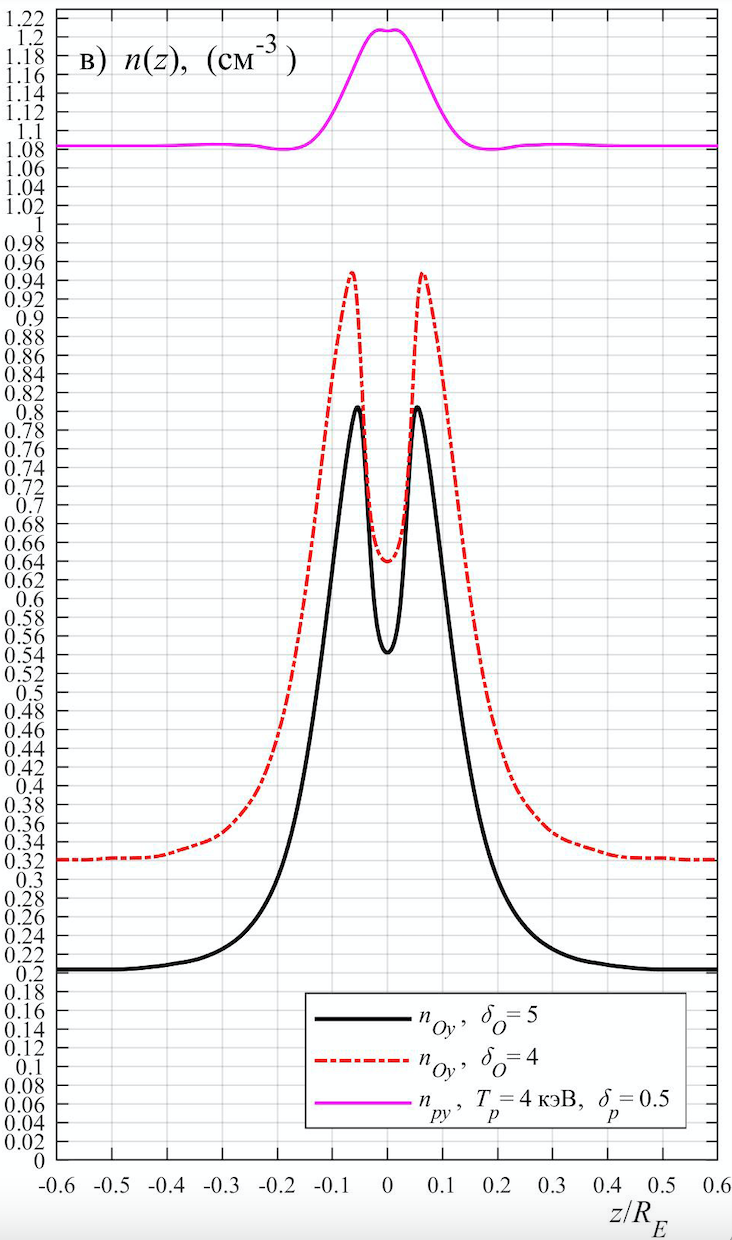 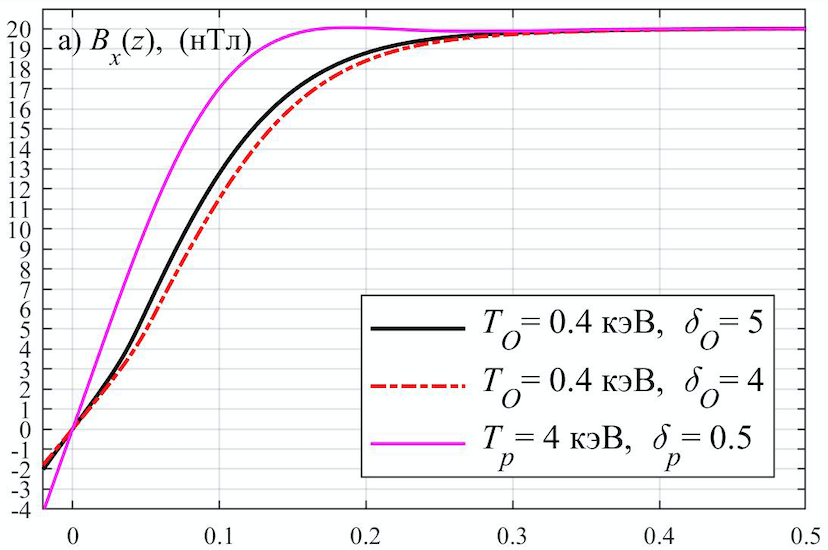 Oxygen only, 
To = 0.4 keV
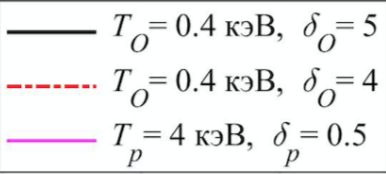 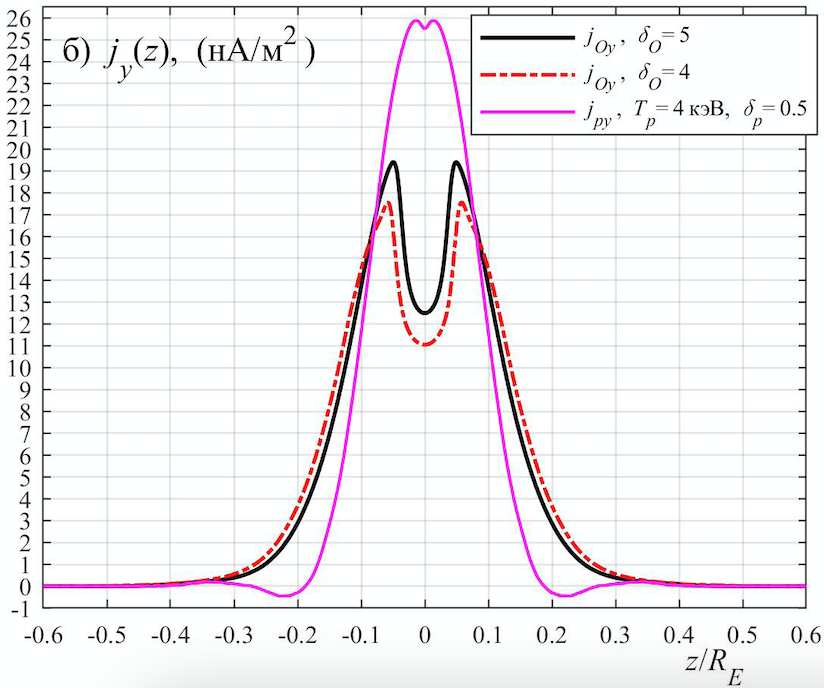 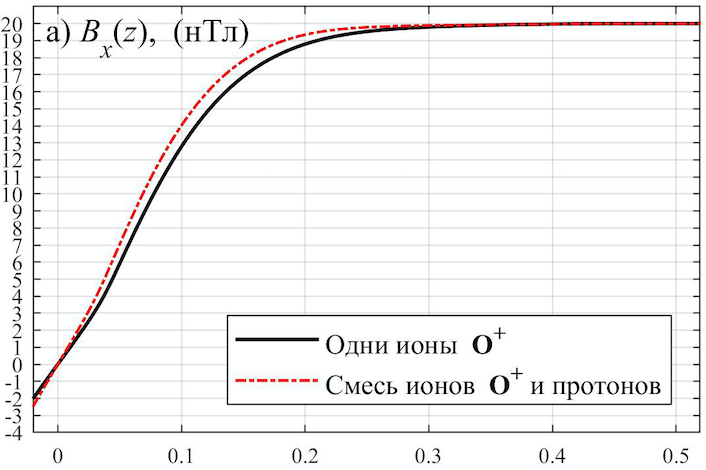 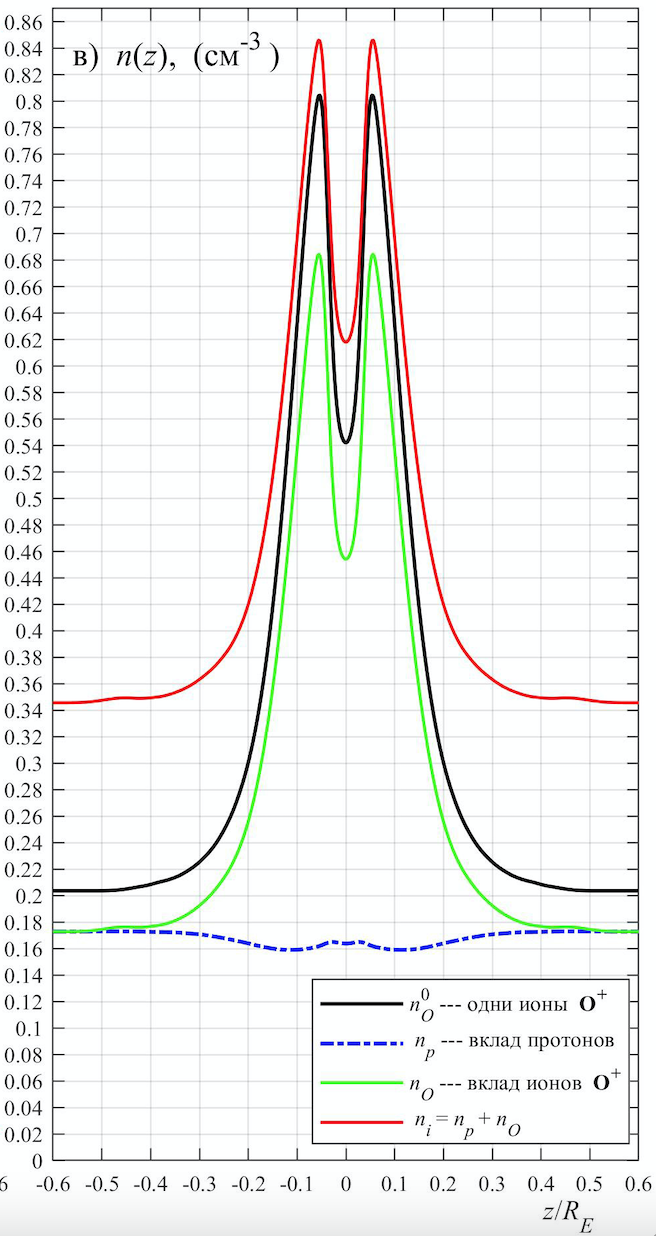 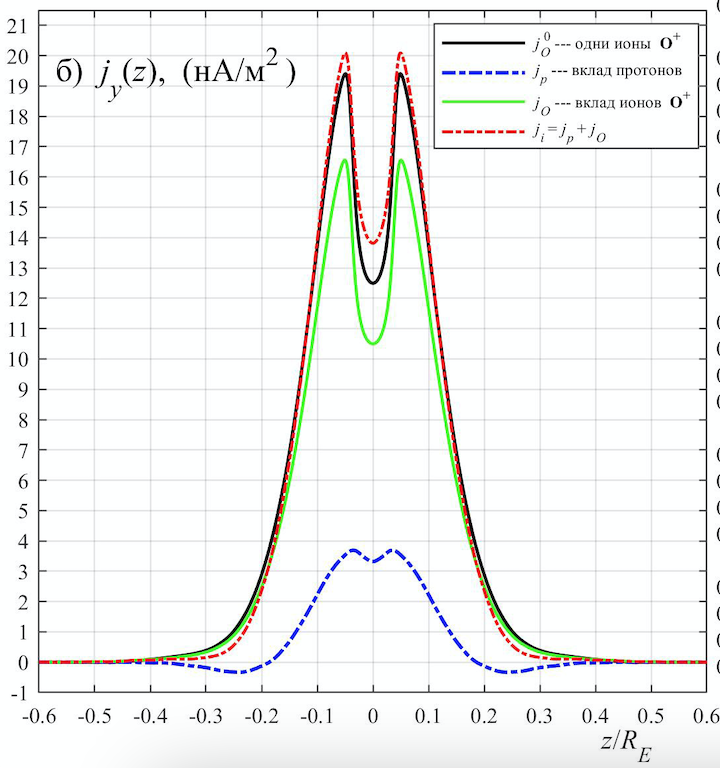 Mixture 
Tp = 4 keV
To = 0.4 keV
Conclusion
There is a possibility the current sheet in the near tail of the Earth's magnetosphere under disturbed conditions can be formed only by fluxes of oxygen ions of ionospheric origin, when protons fluxes are either a background or relatively weak
In the case of a mixture, the oxygen ions make the main contribution to the current through the sheet
Low concentration is sufficient to maintain the current sheet when a flux velocity is sufficiently high


more detail in [Mingalev et. al., 2021, Plasma Physics Report]
Thank you for attention
feel free to ask question 
and contact me: 
Setsko Pavel, PGI, Russia
setsko@pgia.ru